מבנה משרד החוץ
תחומי פעילות עיקריים
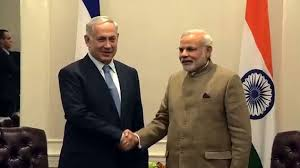 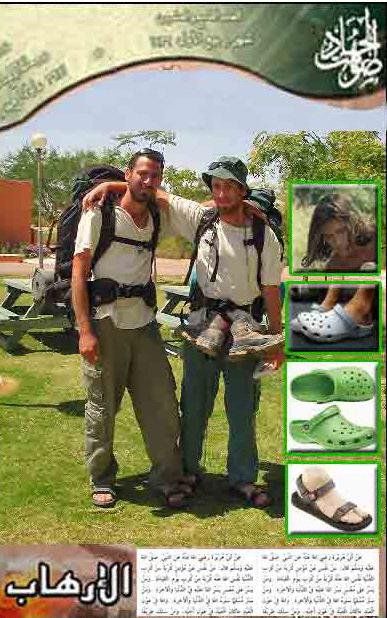 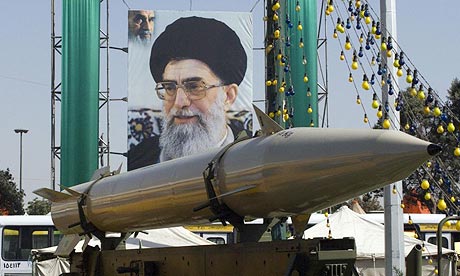 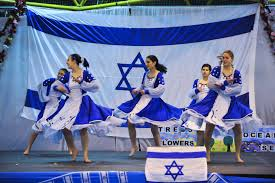 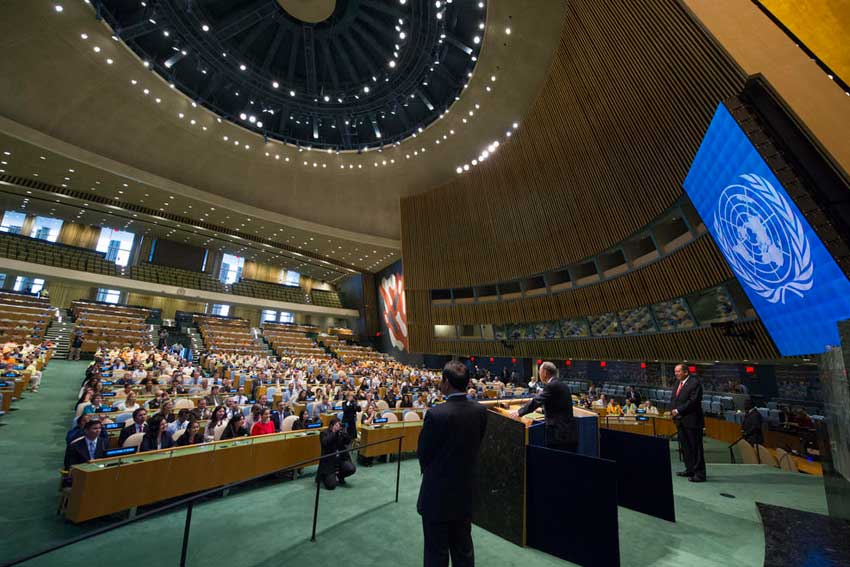 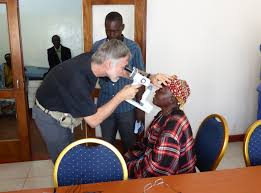 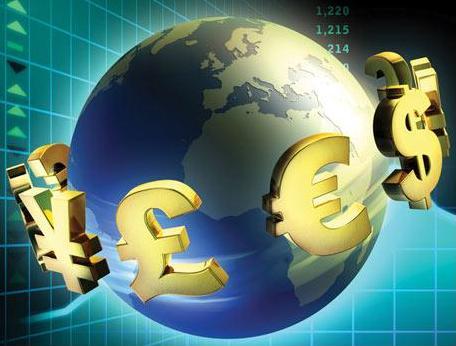 103 נציגויות
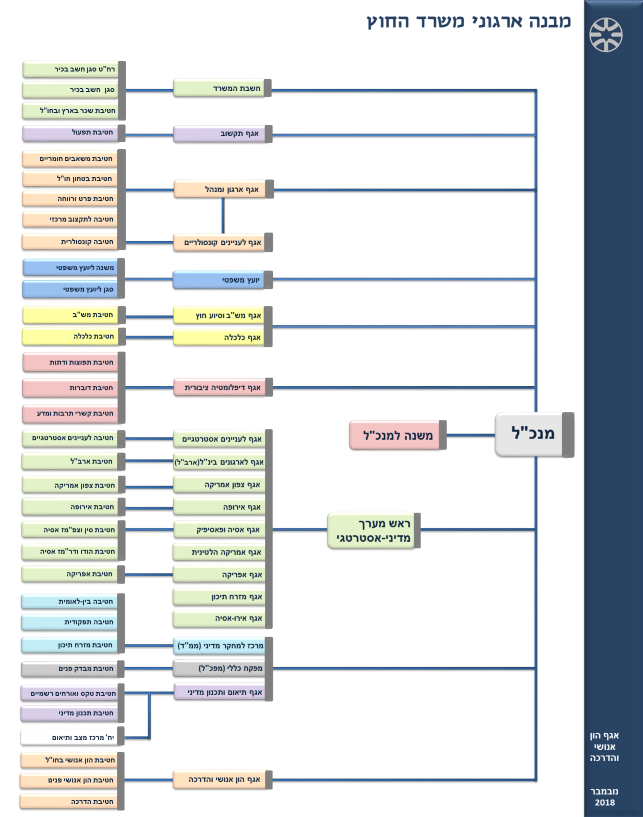 אגפים מרחביים
אגפים תיפקודיים
אגפים מינהליים
*אגף מינהל וארגון כולל את חטיבות: 
משאבים חומריים, תיקצוב מרכזי, פרט ורווחה, בטחון משה"ח (בטמ"ח)
יחסים דיפלומטיים עם מדינות העולם
סה"כ 160 מדינות בעולם עימן יש לישראל יחסים*;
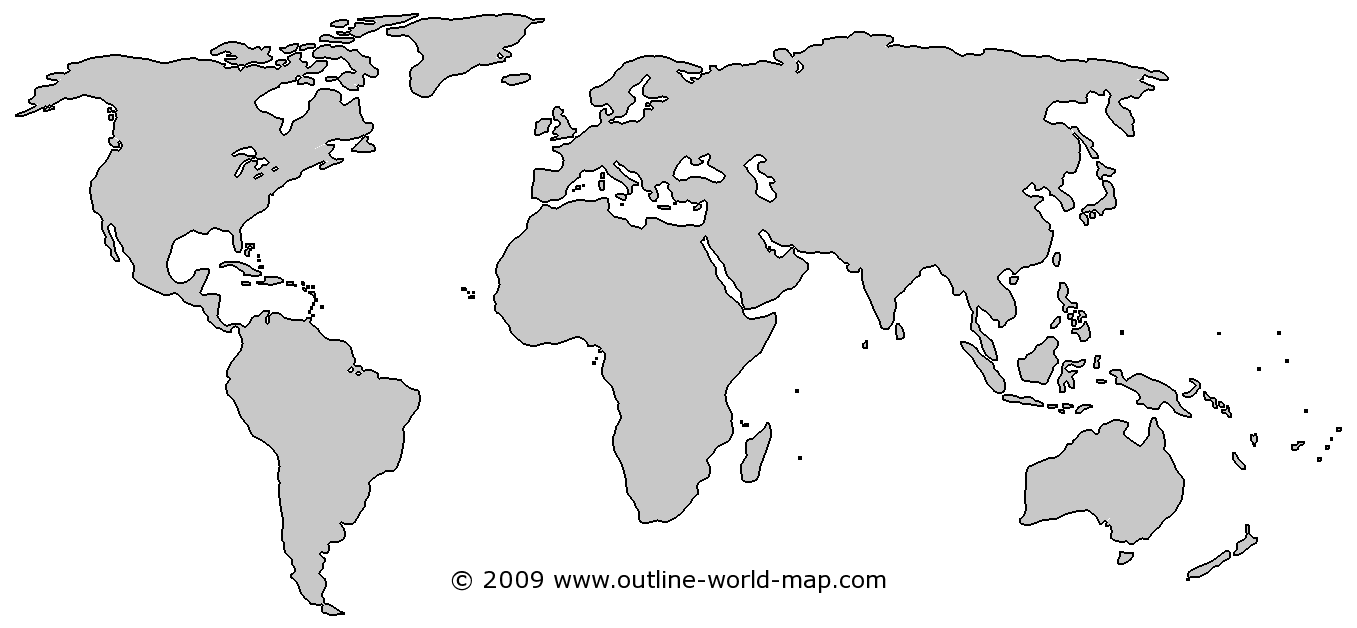 אירופה:
        36
צפ"א: 2
אירו-אסיה: 17
מז"ת: 4
אסו"פ: 29
אפריקה: 42
אמל"ט: 30
*כולל מאע''מ ובחריין. 
עדיין לא כולל את סודן. 
לא כולל טייוואן והותיקאן
פריסה מרחבית של נציגויות ישראל
78 שגרירויות
20 קונסוליות
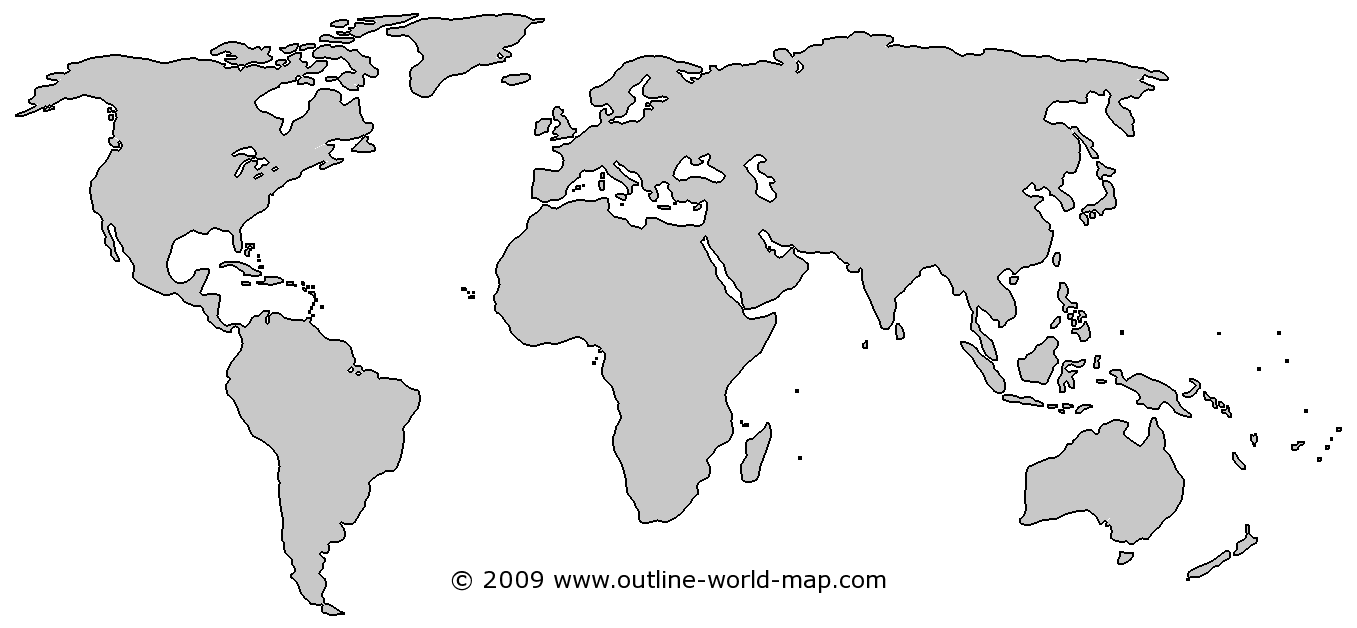 צפ"א: 13
אירו-אסיה: 8
אירופה: 32
מז"ת: 3
אסו"פ: 18
אפריקה: 11
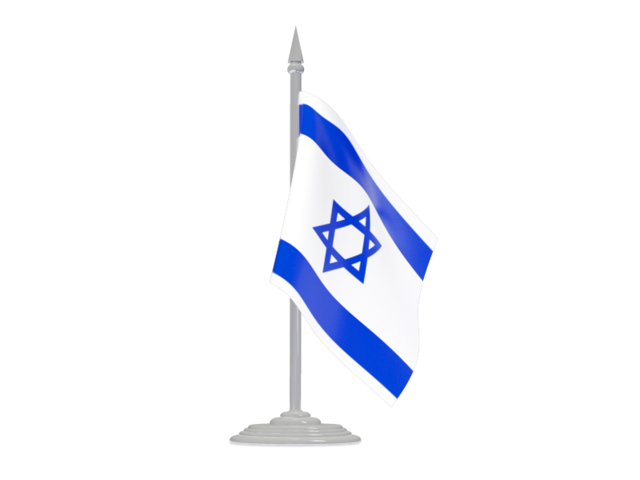 אמל"ט: 13
5 משלחות
סה"כ 103 נציגויות ישראל בעולם
תודה
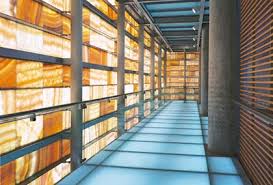 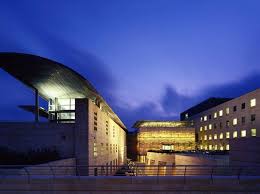